ПРОЕКТ: «РАЗВИТИЕ ПРОИЗВОЛЬНОЙ  ПАМЯТИ С ПРИМЕНЕНИЕМ  МНЕМОТЕХНИКИ И ДИДАКТИЧЕСКИХ ИГР»
Воспитатели
Группы №5
Попова Е.В
Заучивании стихотворений с помощью пиктограммы:
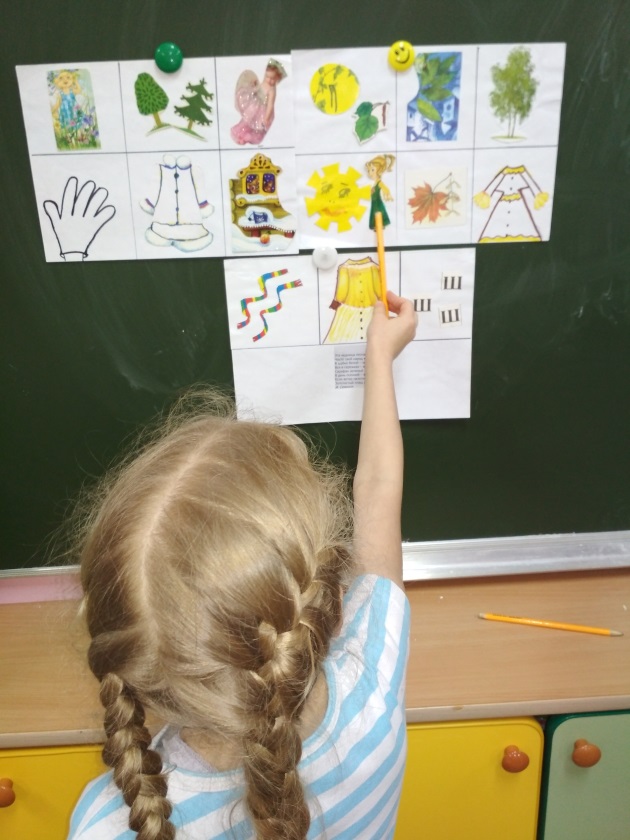 А.С. Пушкин «У лукоморья»
С. Маршак «Вышли мыши»
А. Тараскин «Веселые дожди»
Р. Орлов «Почему медведь спит зимой»
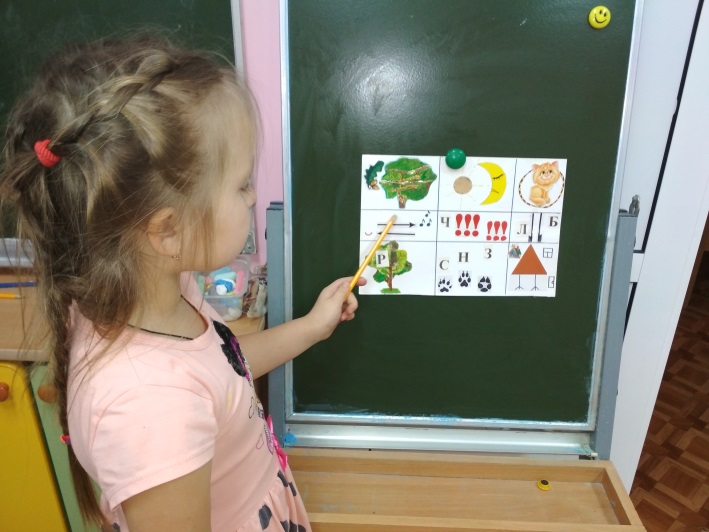 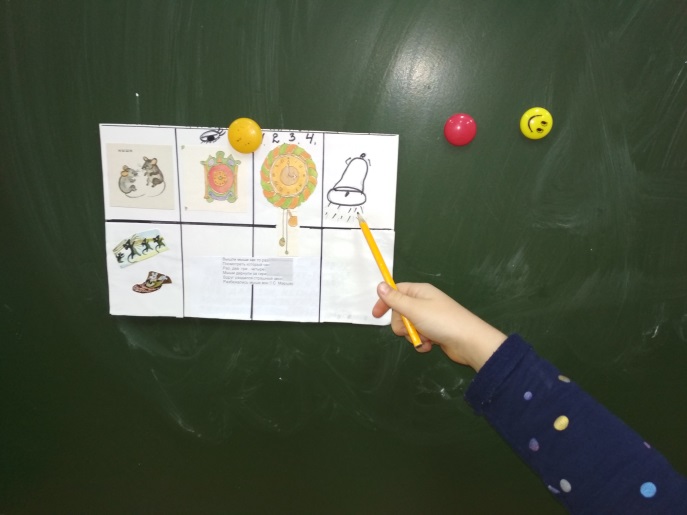 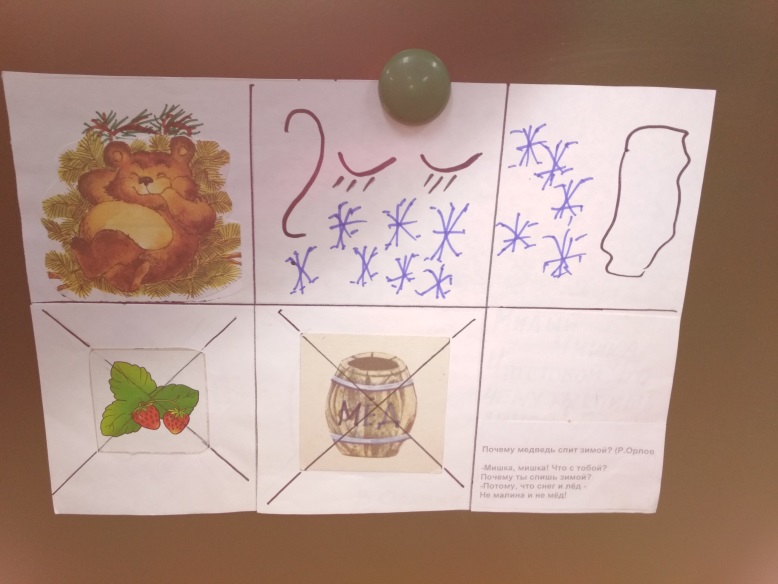 Л. Толстой «Колокольчики»
И. Семенов «Березка»
О. Данько «Здравствуйте шубы и шапки
ушанки»
«Осень»
Пересказ сказки «Зимовье зверей» с помощью пиктограммы
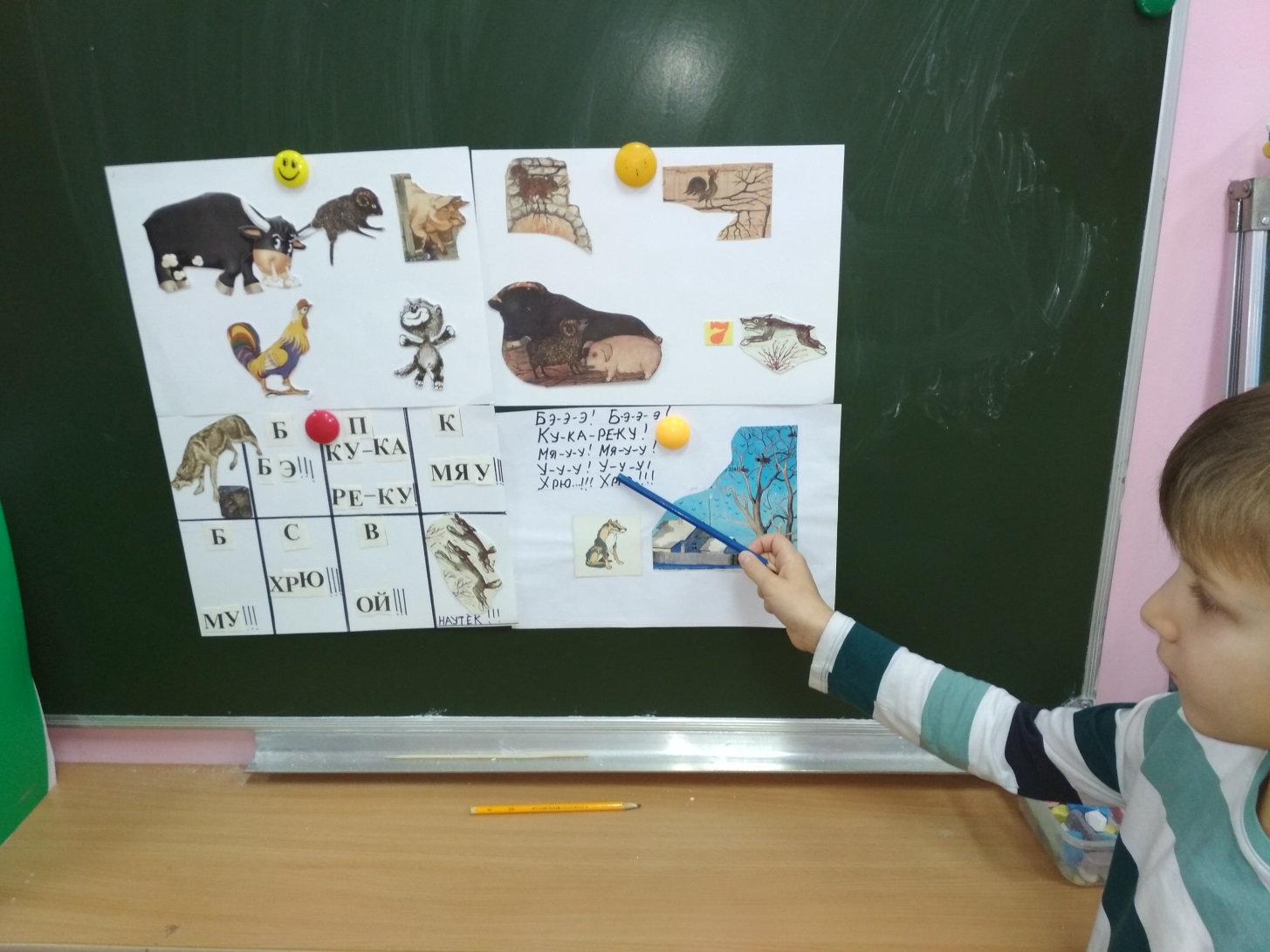 Пересказ сказки Ф. Сутеева «Это что за птица» с помощью моделирования
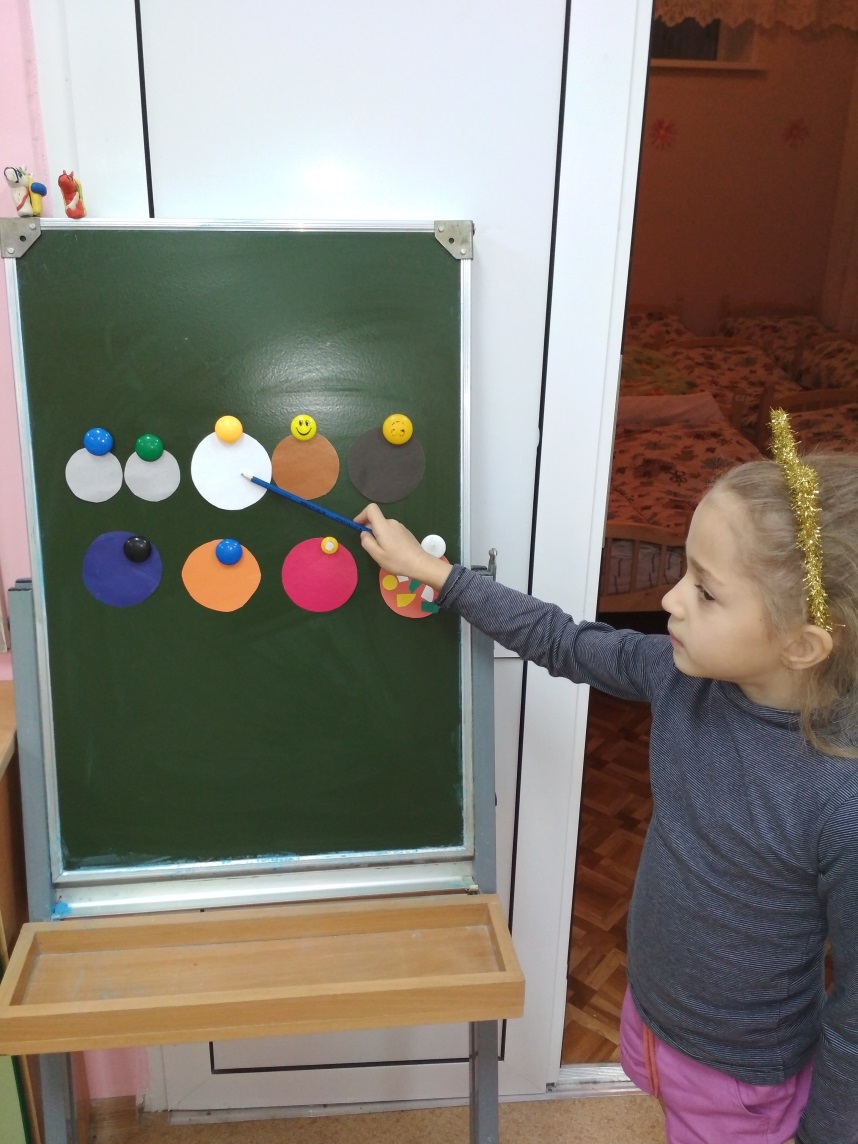 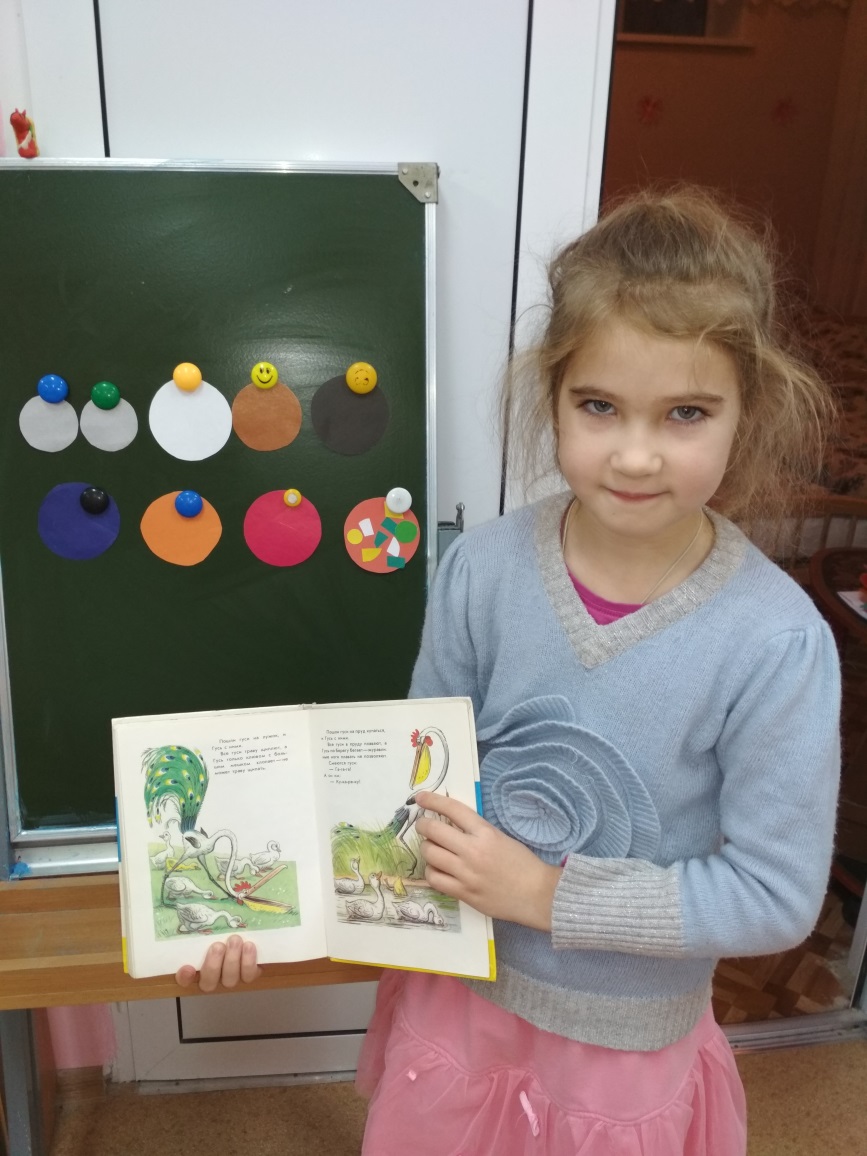 Пересказ рассказов с помощью пиктограмм: Н.Н. Носова «Живая шляпа», К.Д. Ушинский «Слепая лошадь»,Л.Н. Толстой «Лев и собачка».
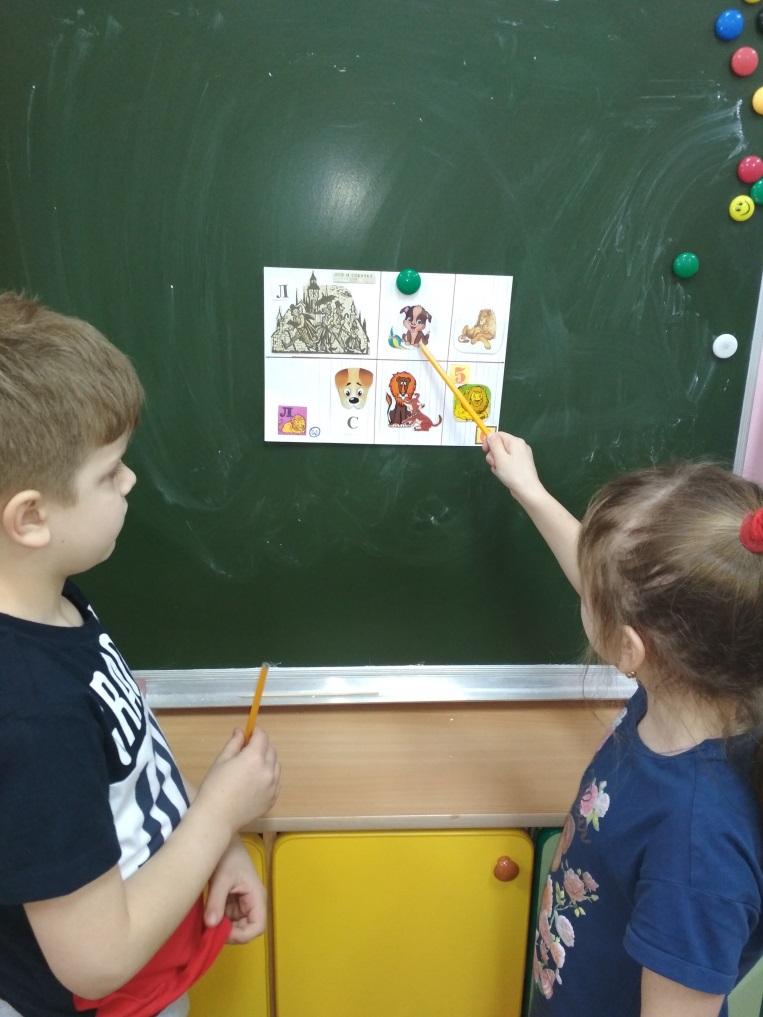 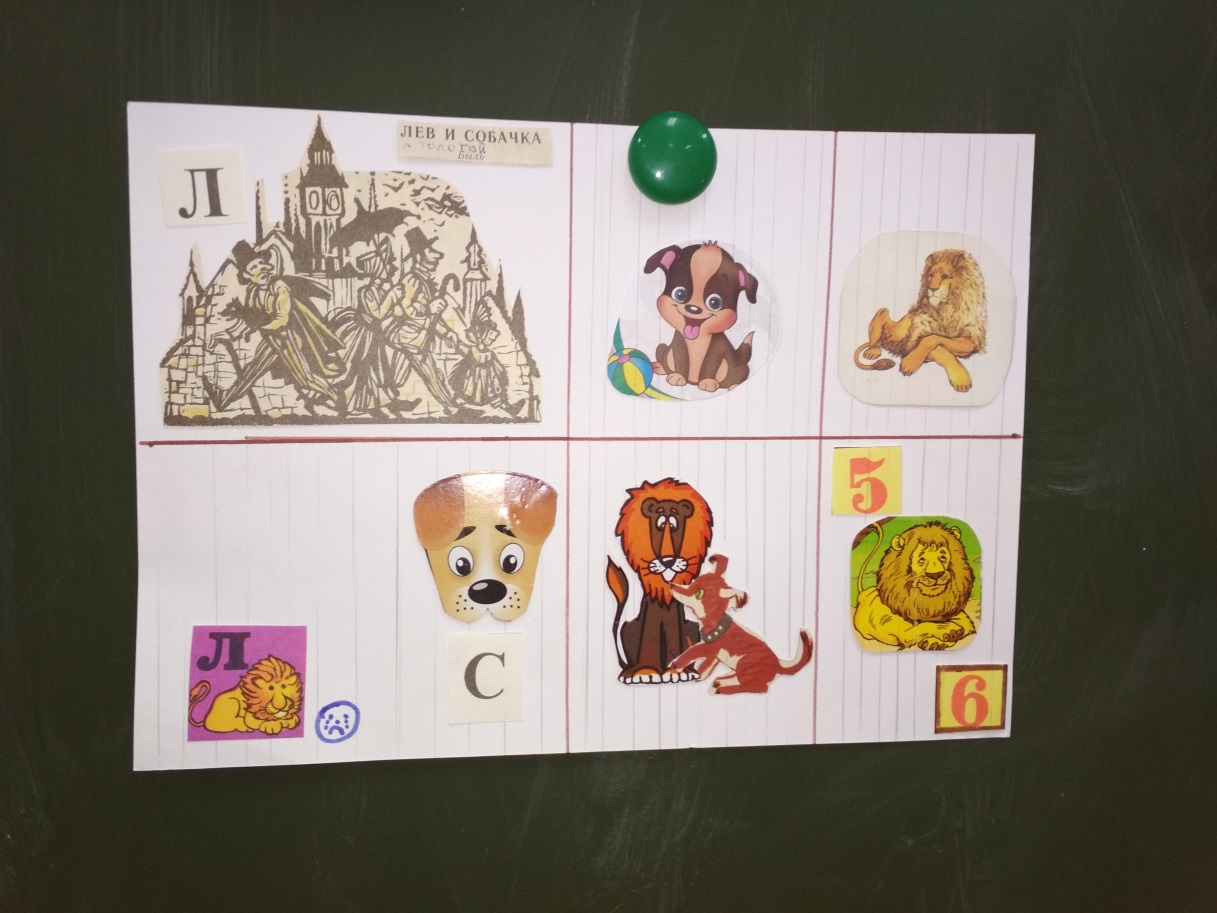 Использование таблиц при заучивании скороговорок :
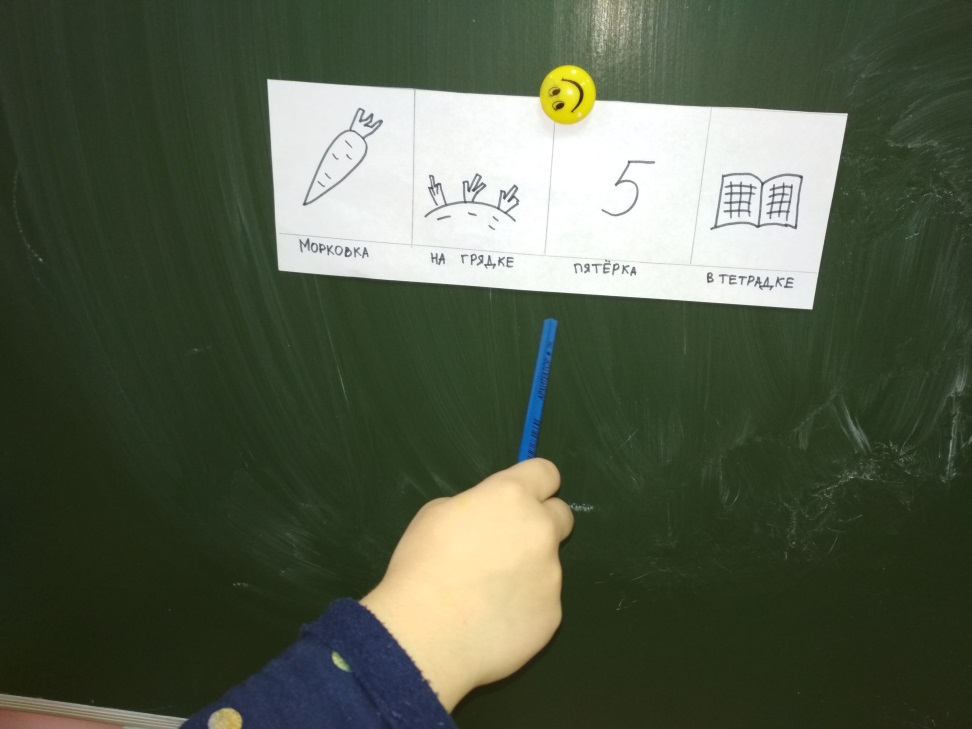 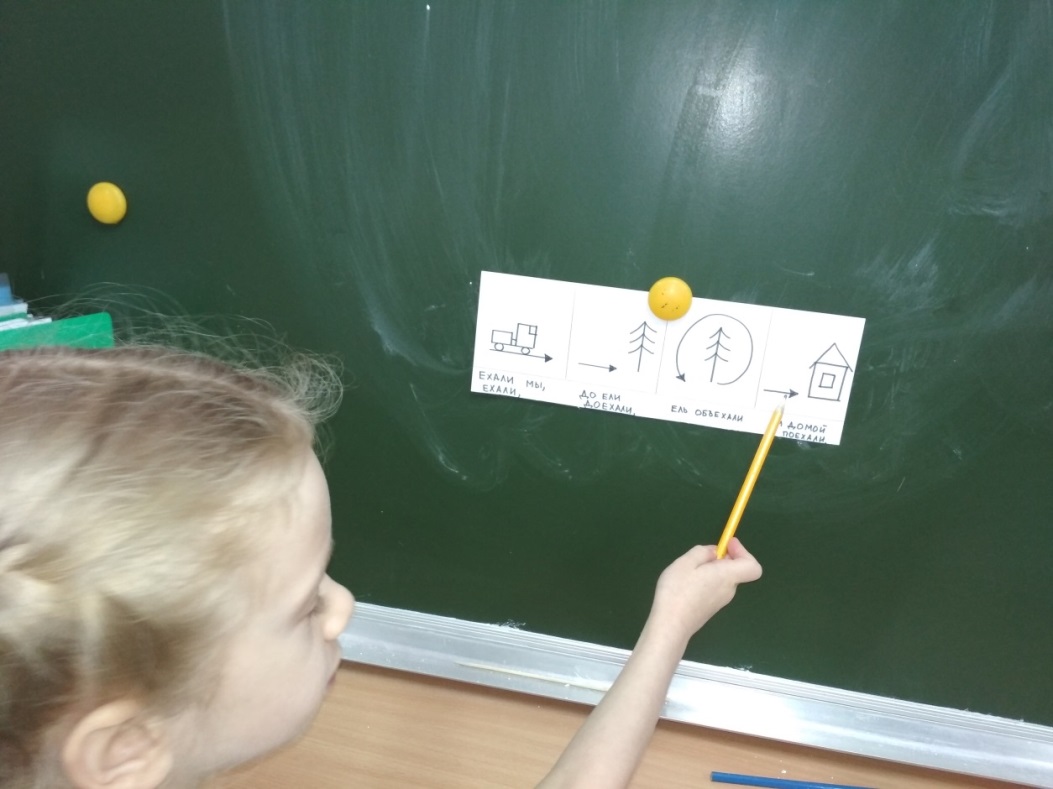 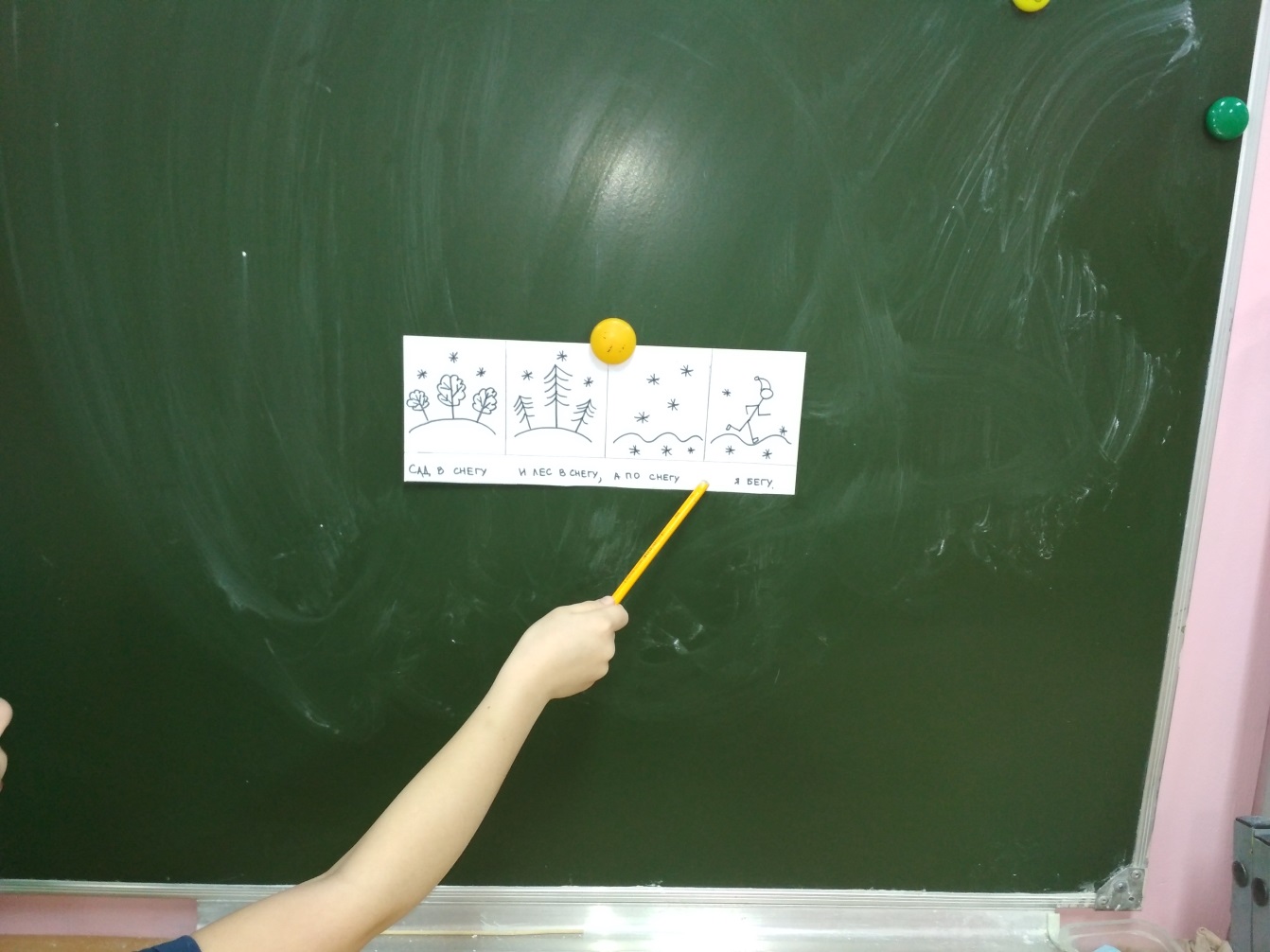 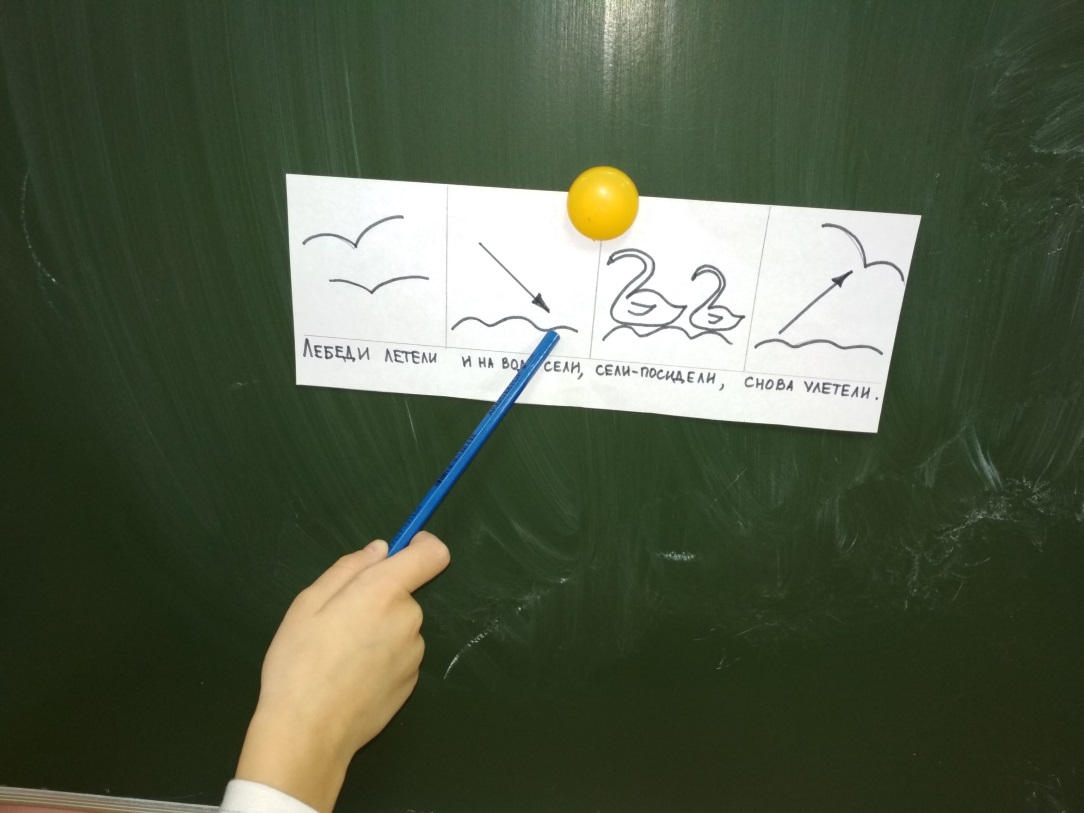 Разгадывание кроссвордов по русско -народным сказкам
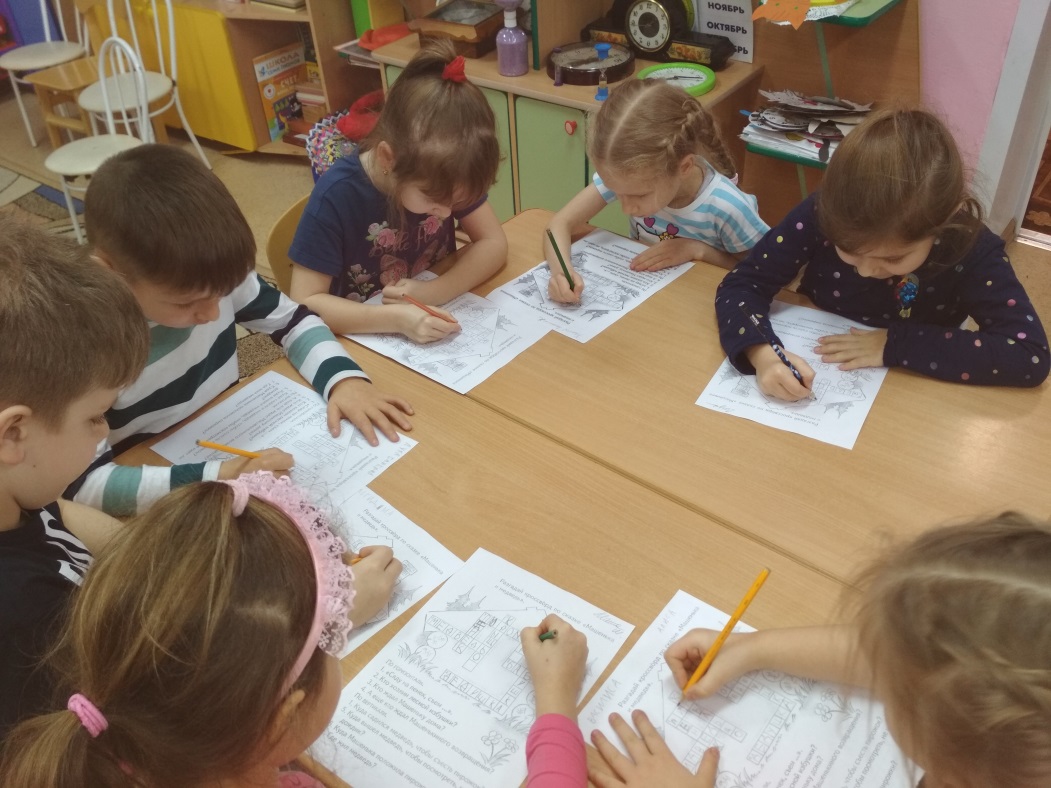 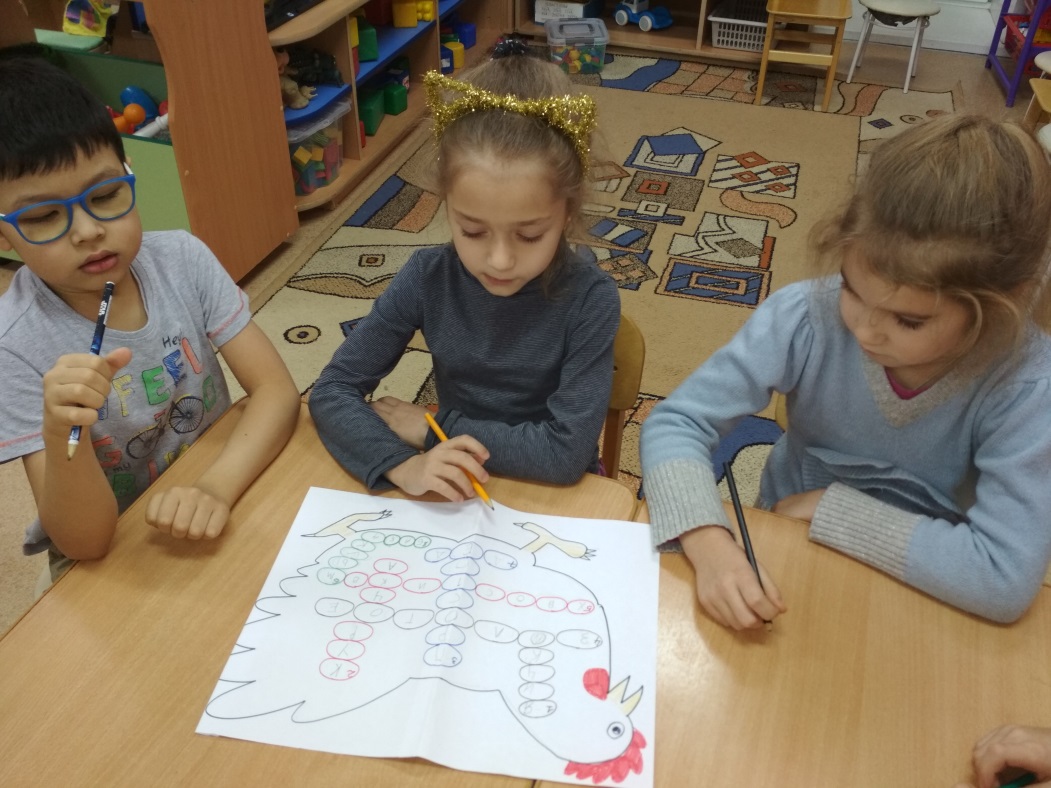 Рисование пиктограмм к стихам : « Вышла Маша на крыльцо», « Мишка».
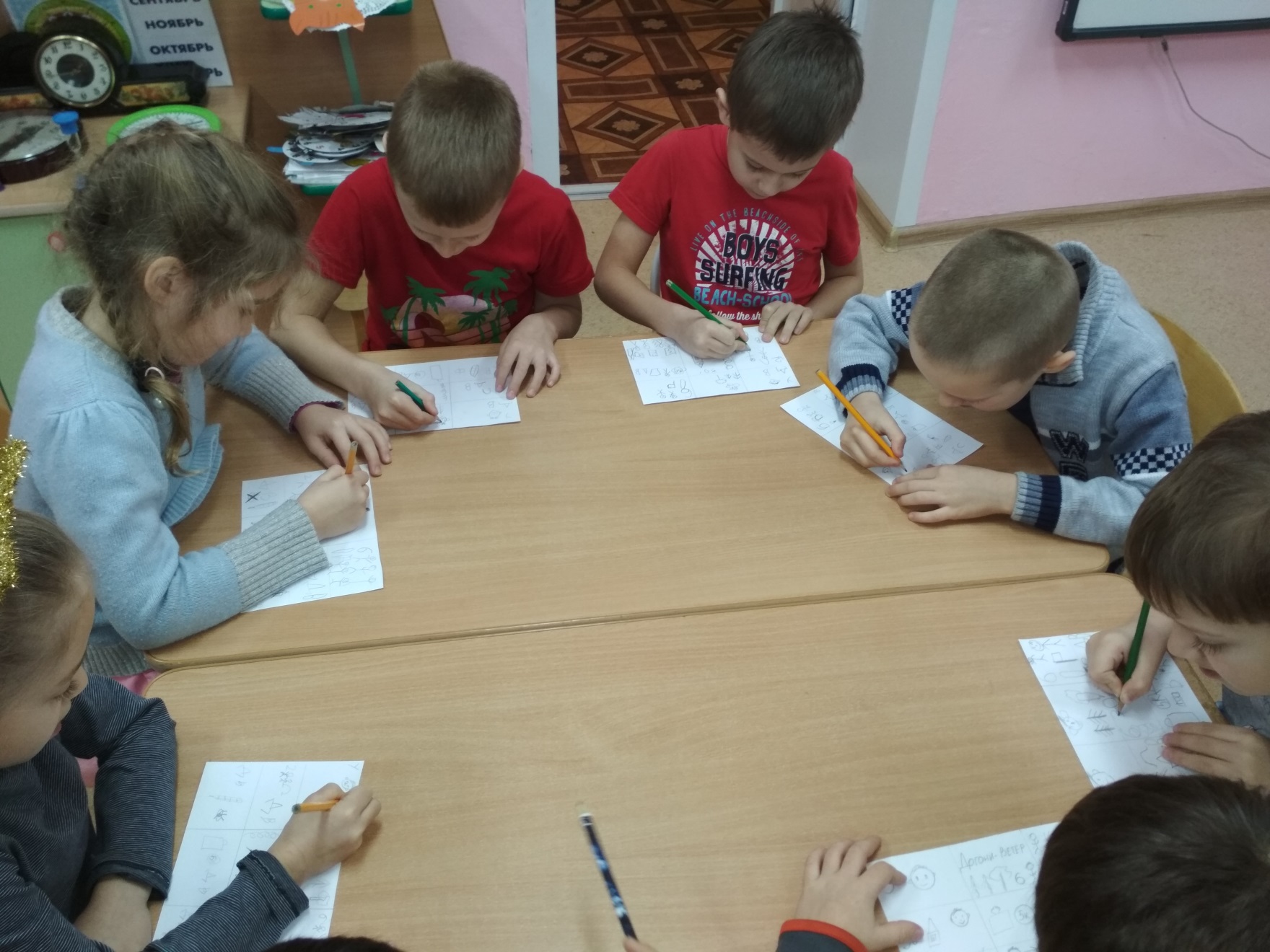 Рисование пиктограммы «Герб России», «Олимпийских символов пять колец».
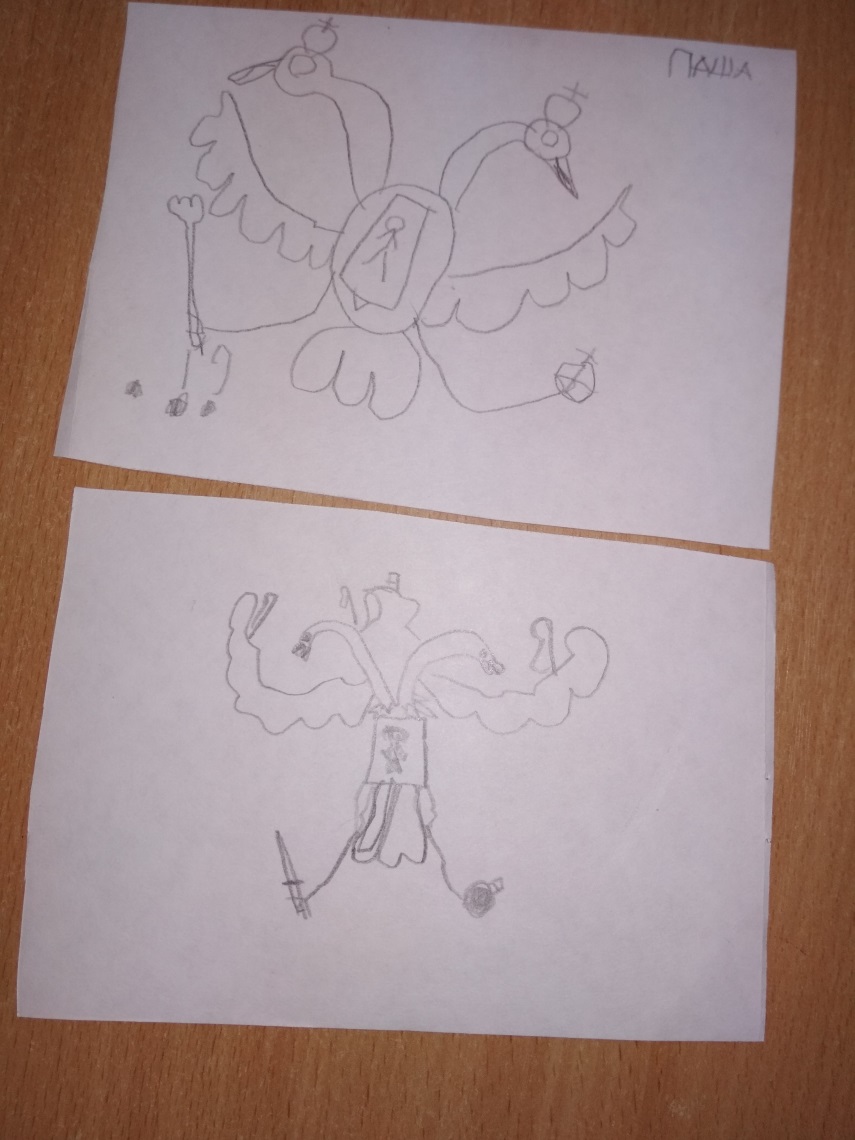 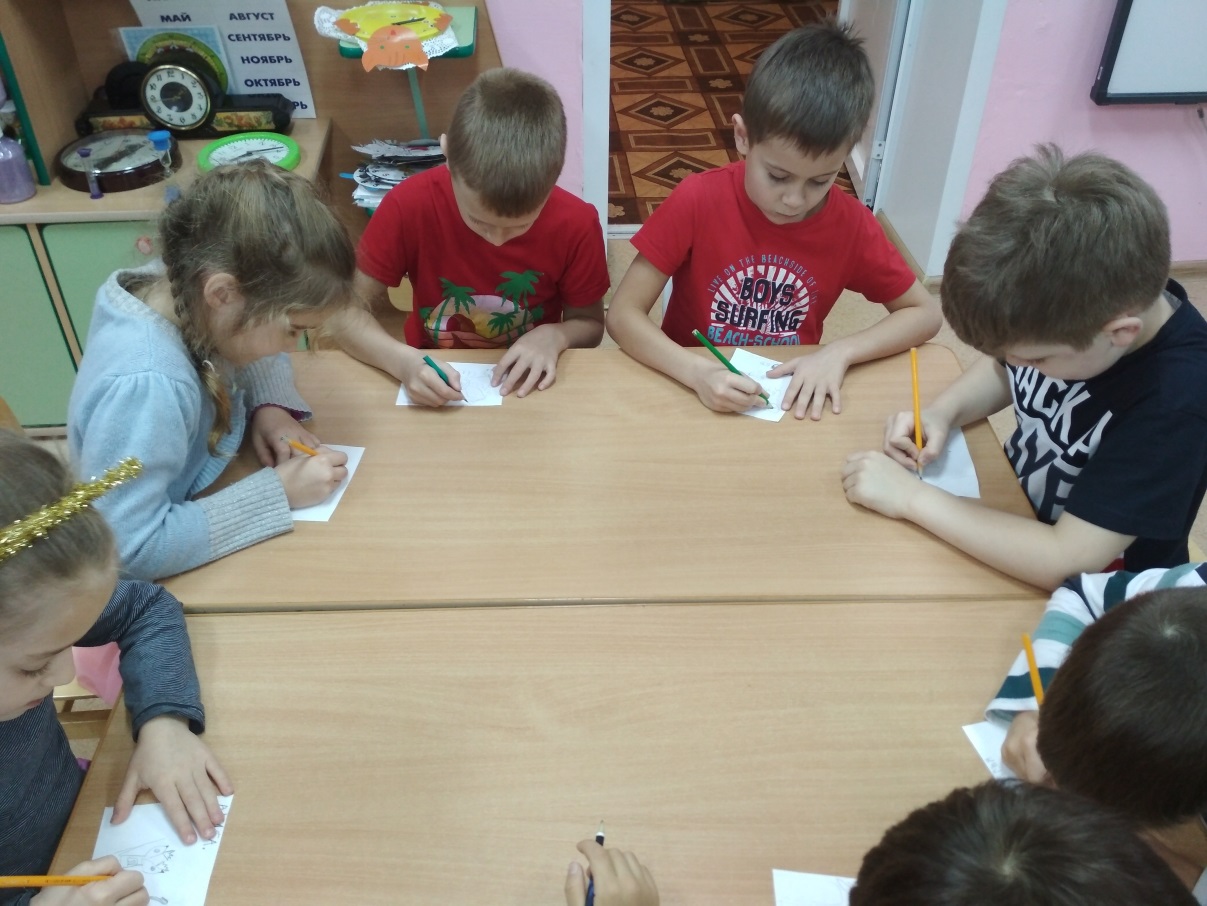 Игра «Разрезные картинки». Составление стихотворений по пиктограммкам.
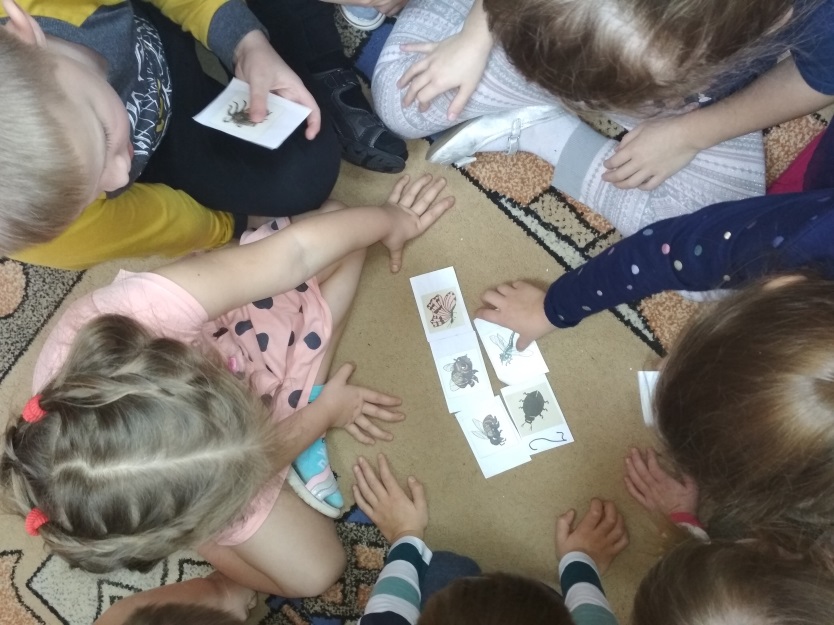 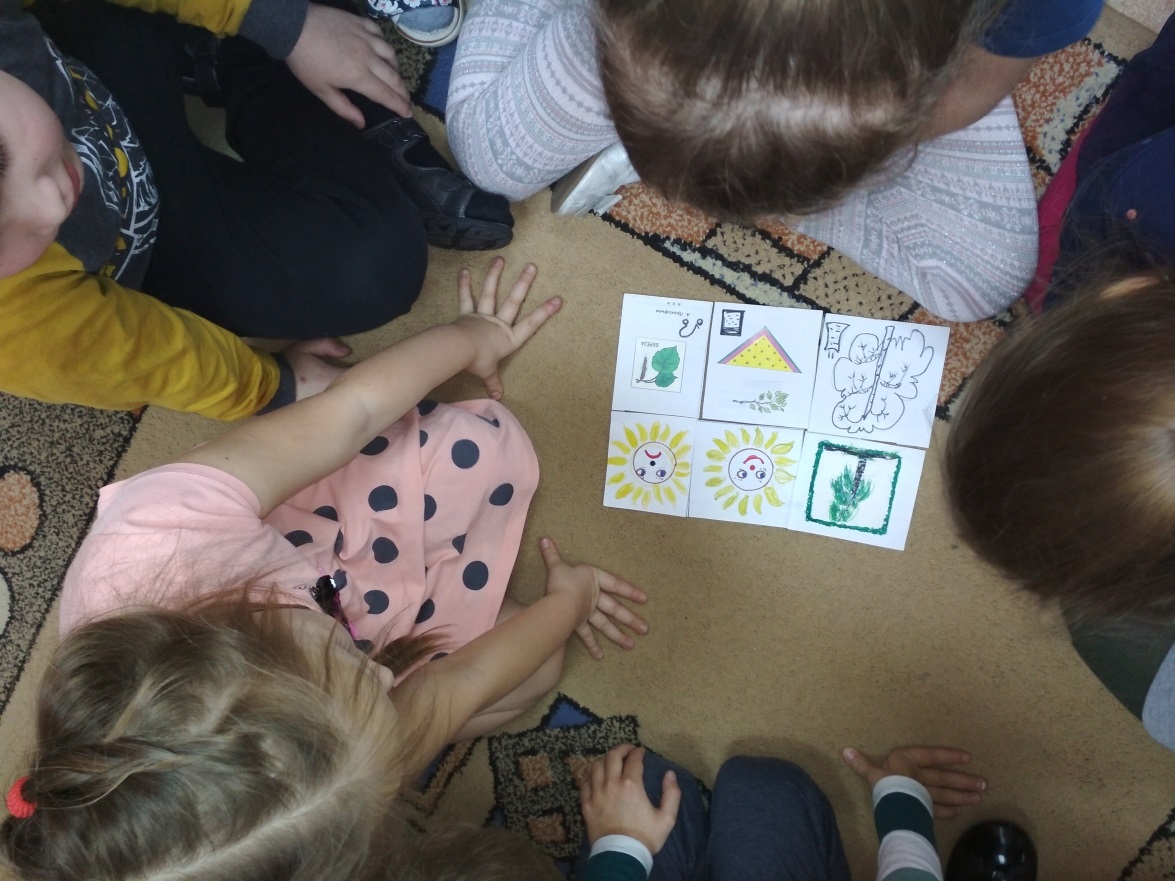 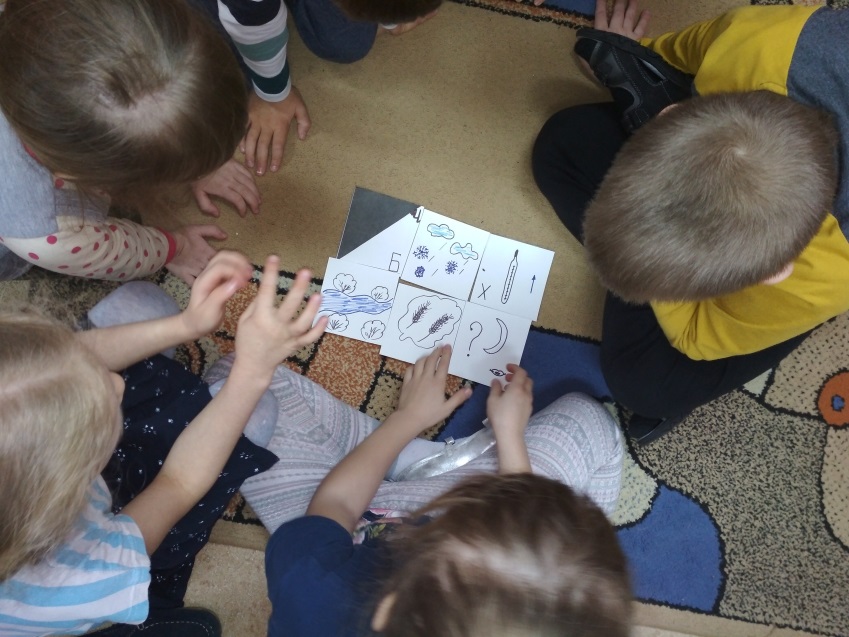 Составление рассказа по картинно -графическому плану
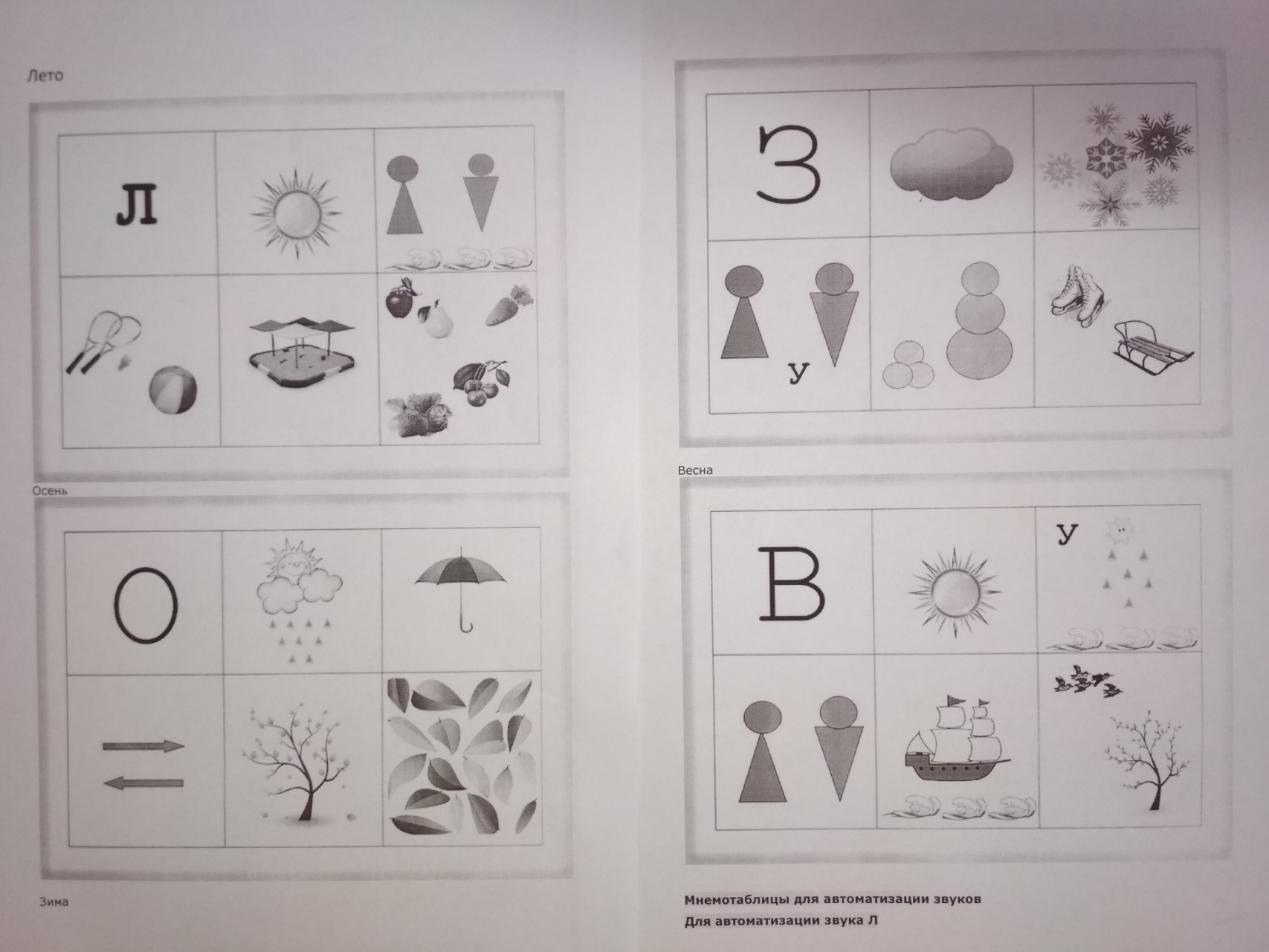 Составление рассказа по пиктограммам
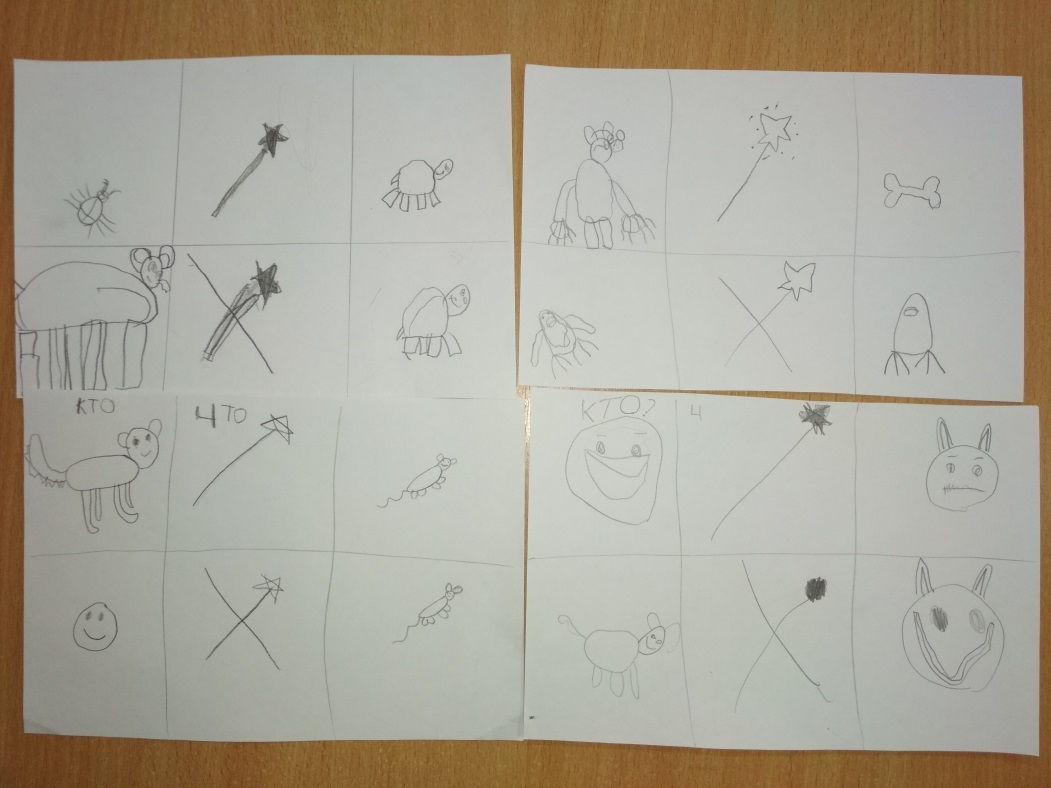 «Как выращивают хлеб»
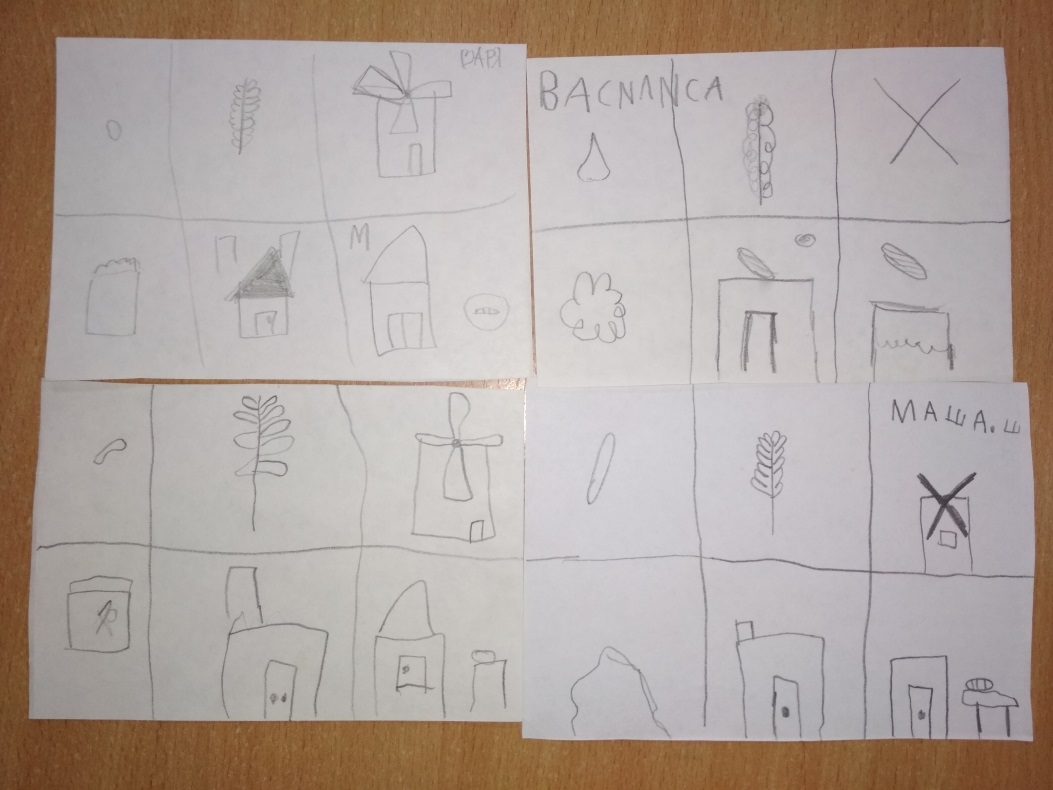 «Волшебные герои»
Игра «Найди слова приятели»
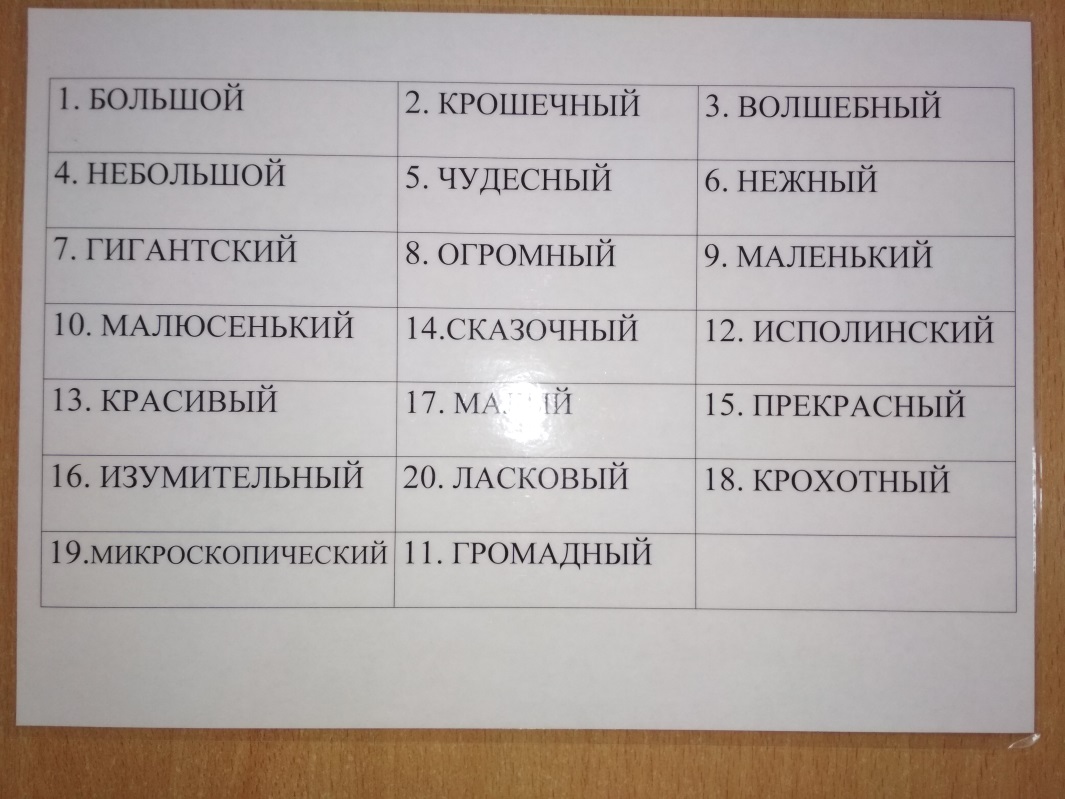 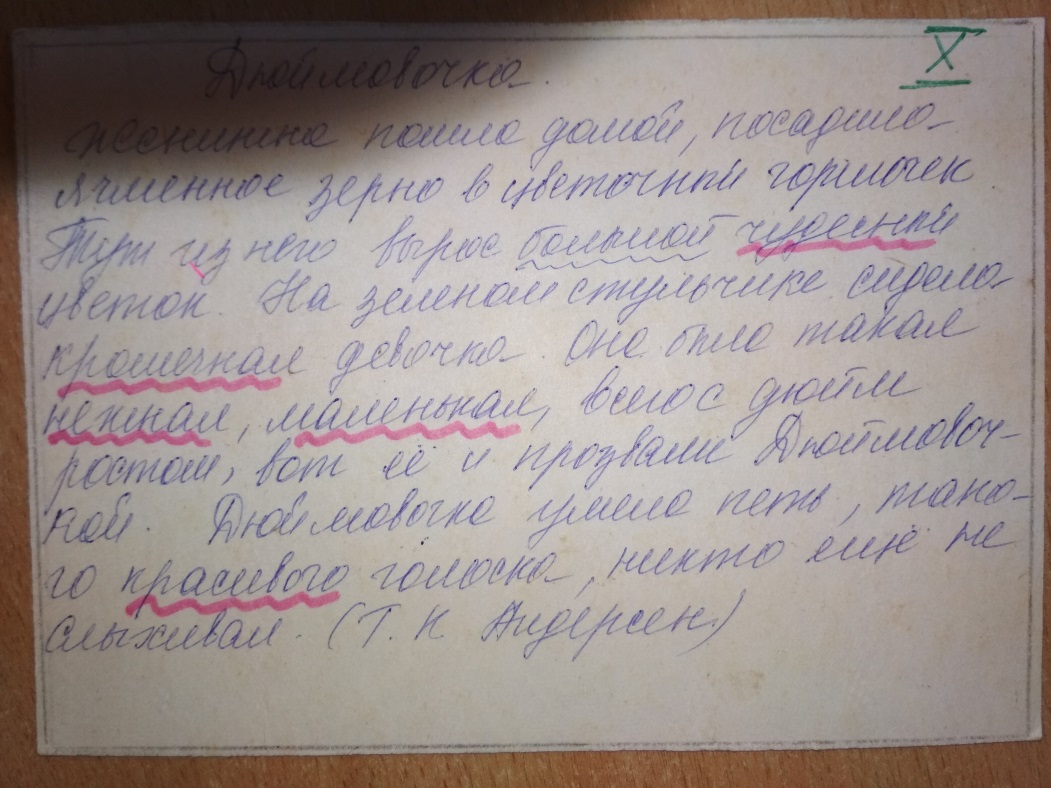 Текст из сказки «Дюймовочка»